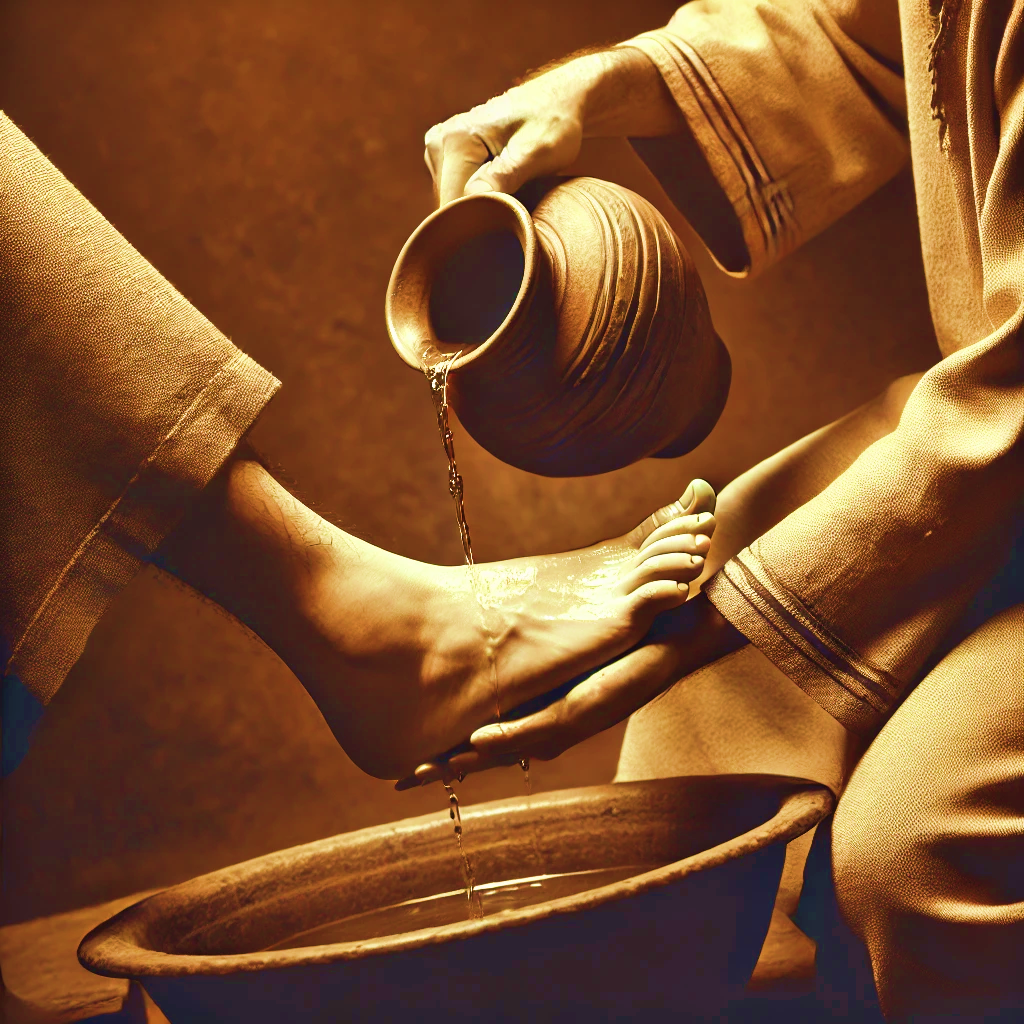 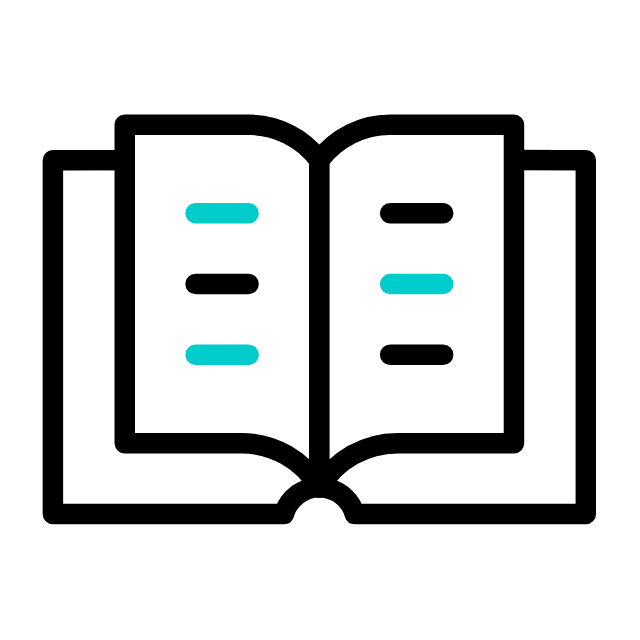 LIÇÃO 08
26 de Fevereiro de 2025
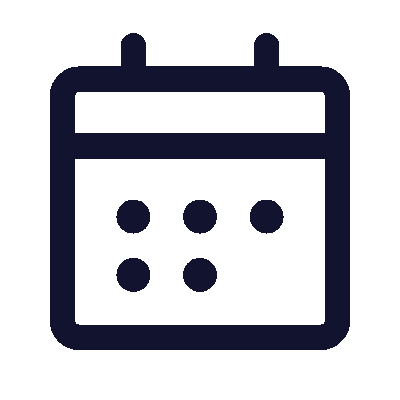 1º trimestre 2025
JESUS VIVEU A EXPERIÊNCIA HUMANA
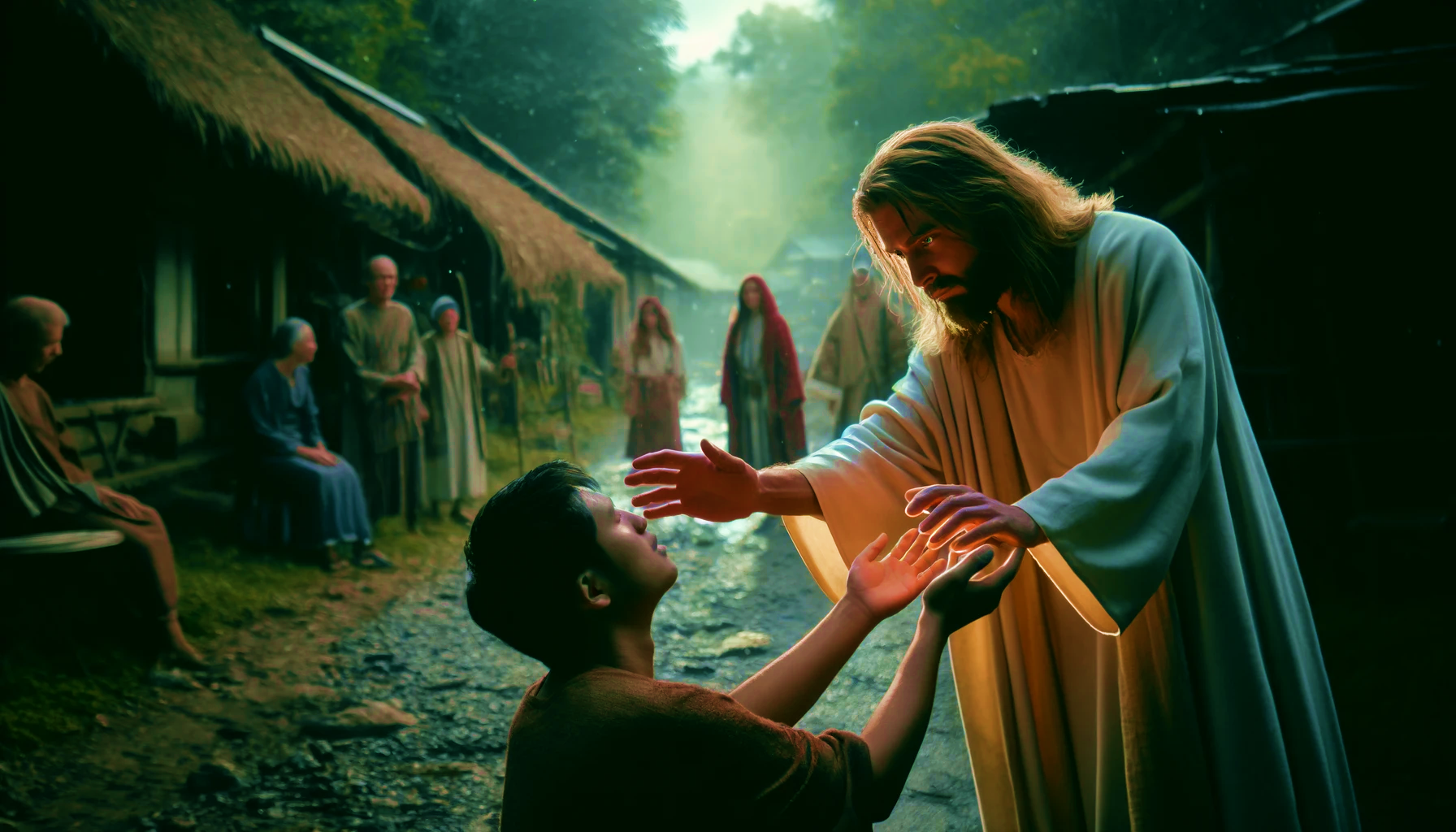 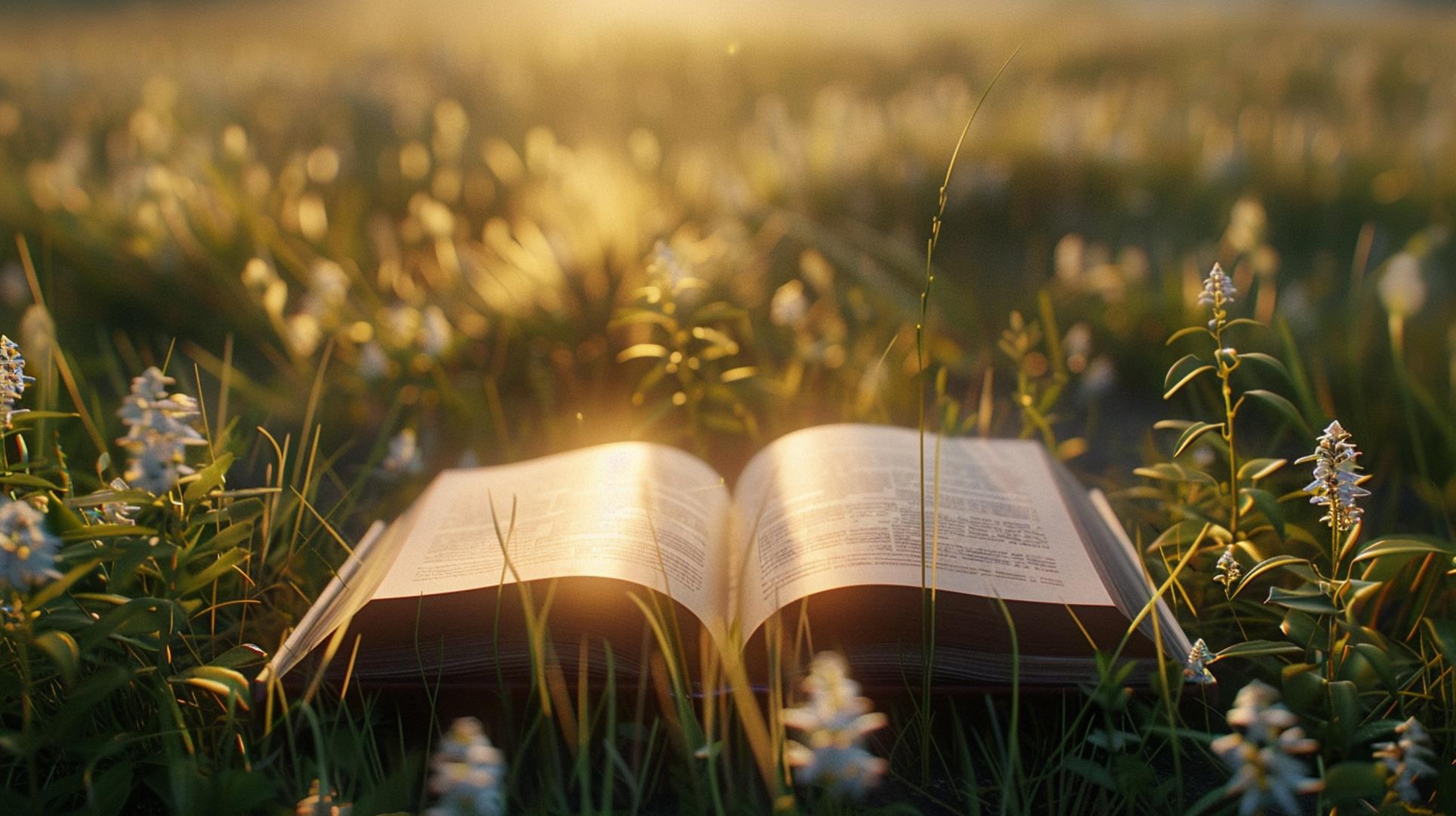 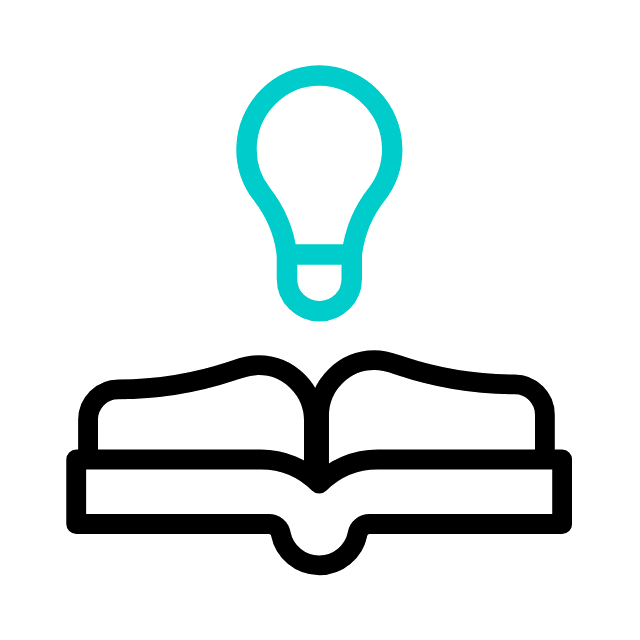 TEXTO ÁUREO
"E percorria Jesus toda a Galileia, ensinando nas suas sinagogas,
e pregando o evangelho do Reino, e curando todas as enfermidades e moléstias entre o povo." (Mt 4.23)
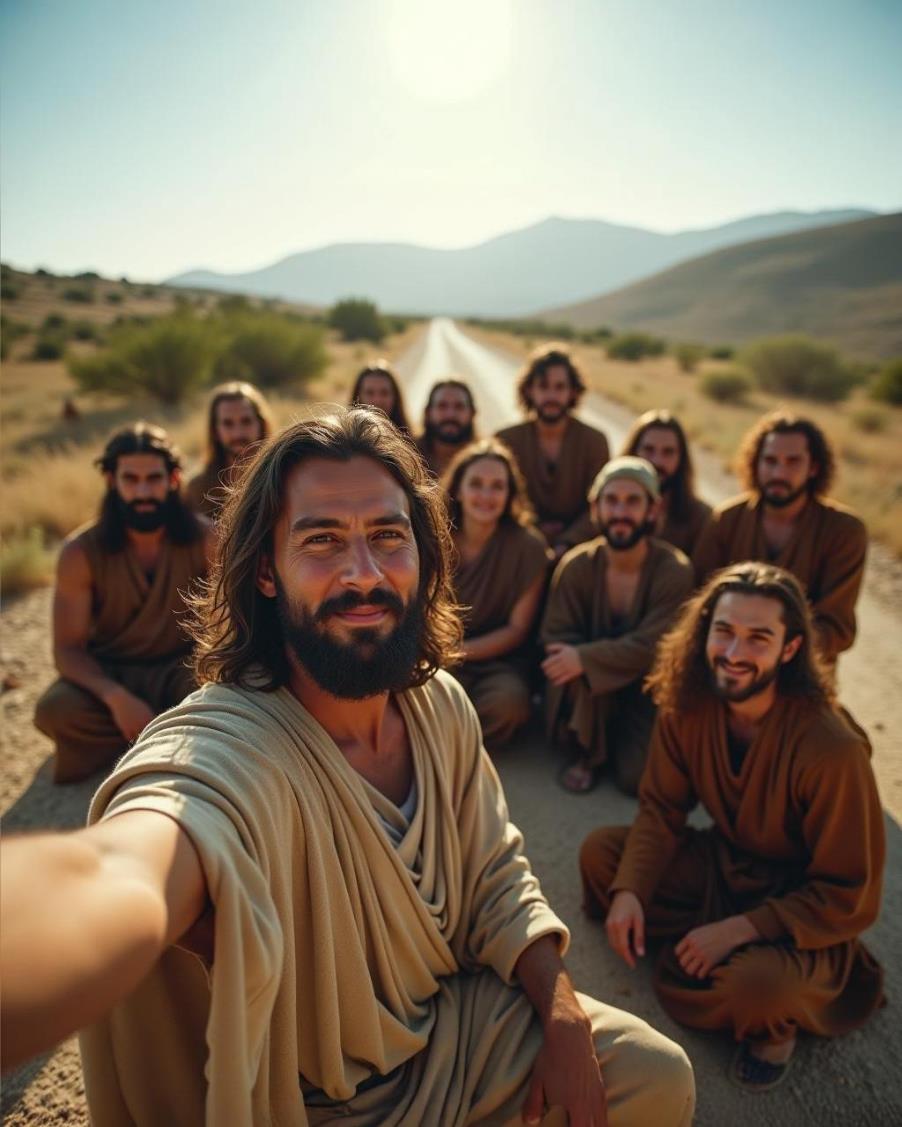 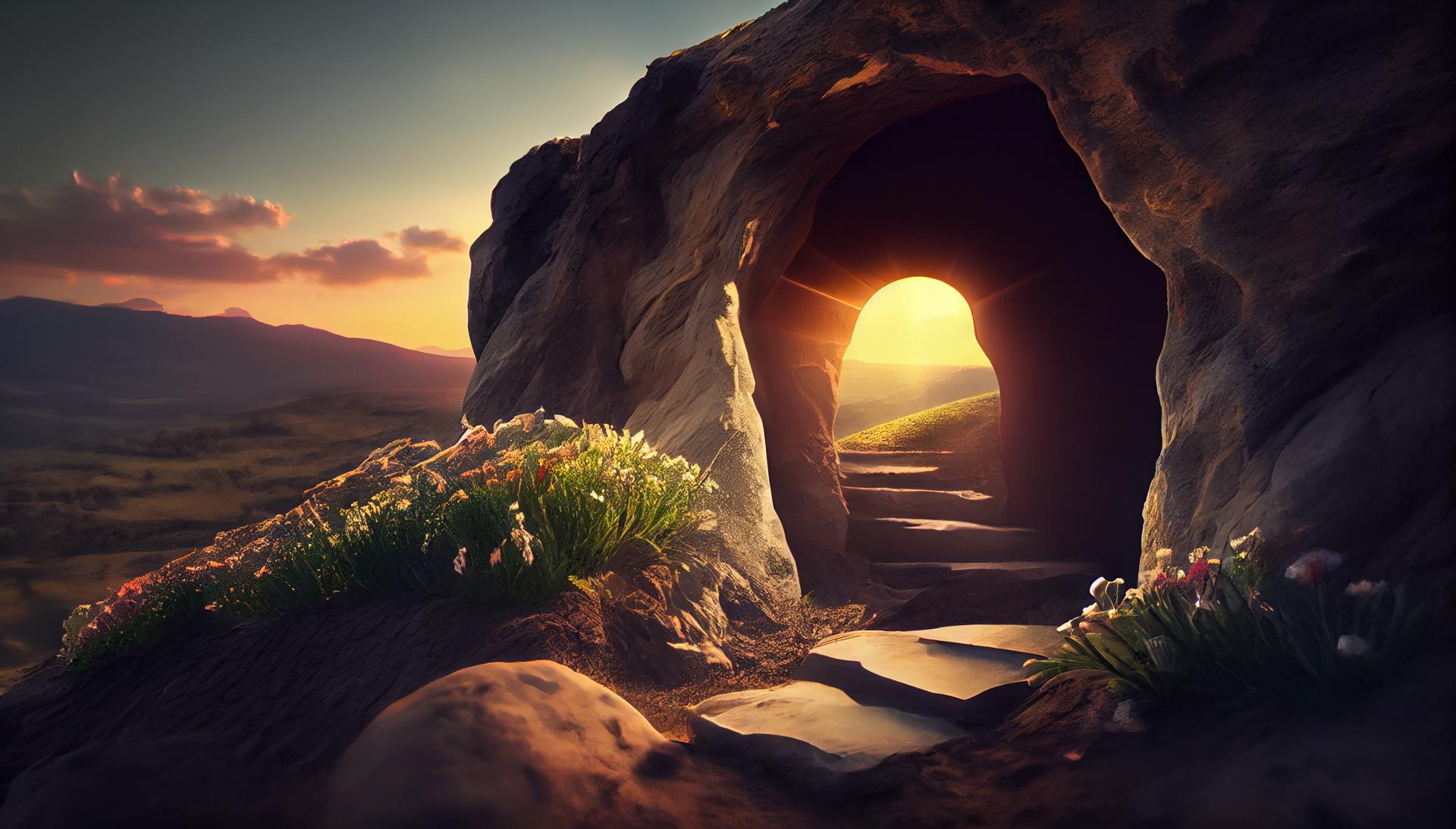 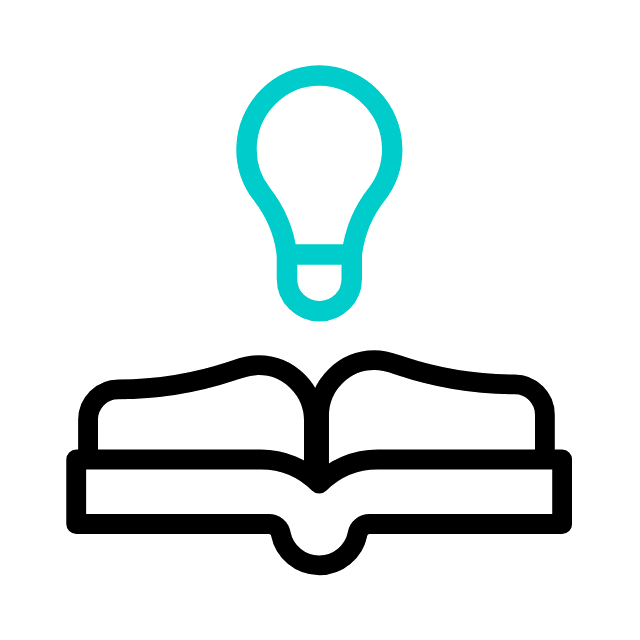 VERDADE PRÁTICA
O Senhor Jesus Cristo teve vida social – amigos, parentes –, interagia com as pessoas, e era conhecido dos vizinhos e moradores de Nazaré, onde fora criado.
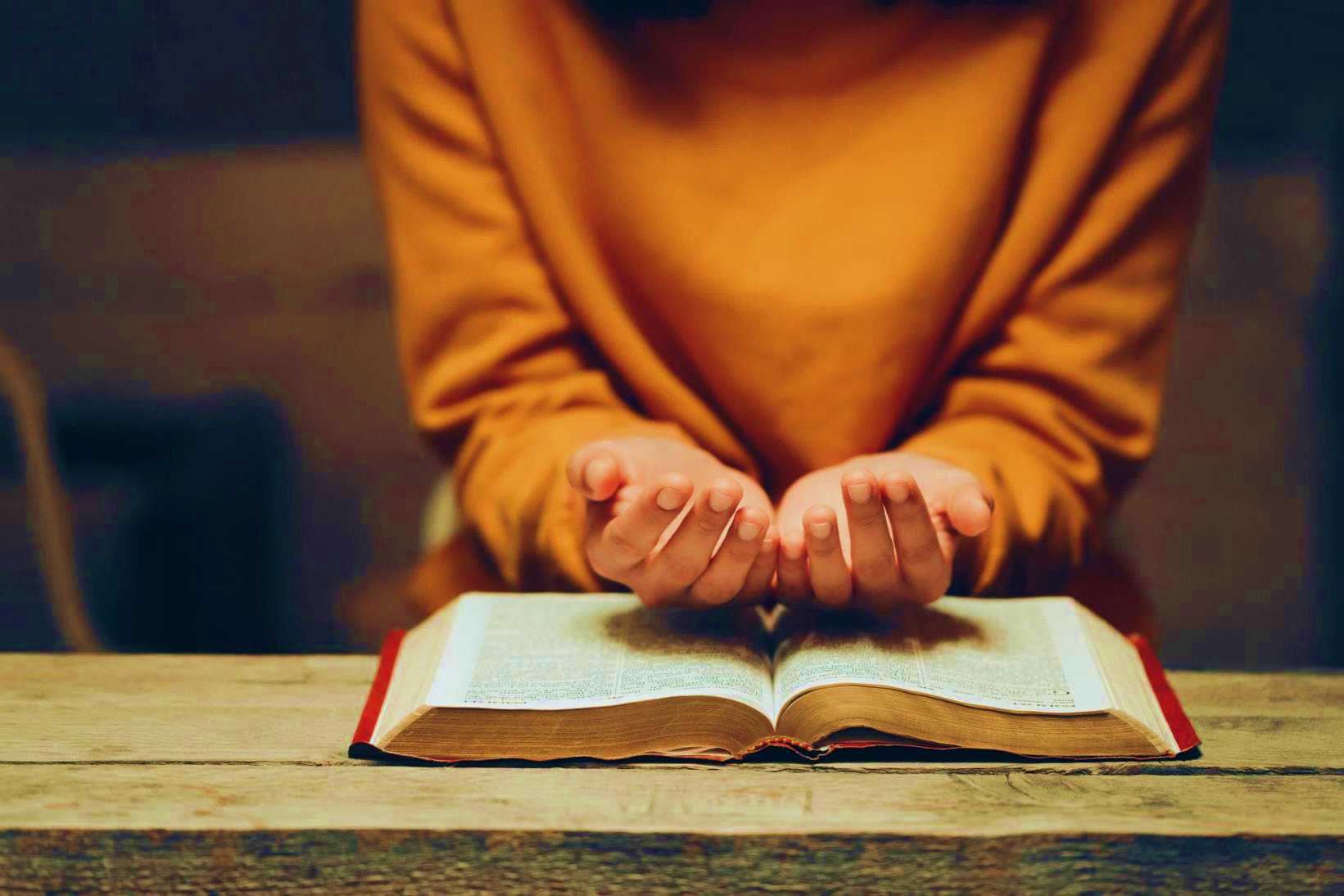 TEXTO BÍBLICO
João 1.43-51; Mateus 26.37,38,42
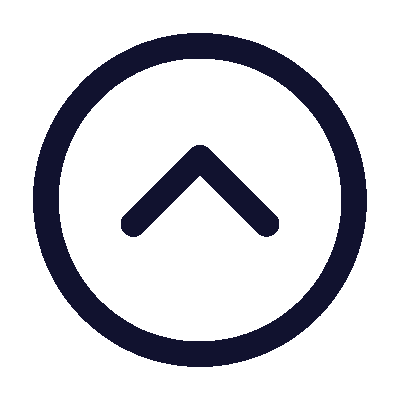 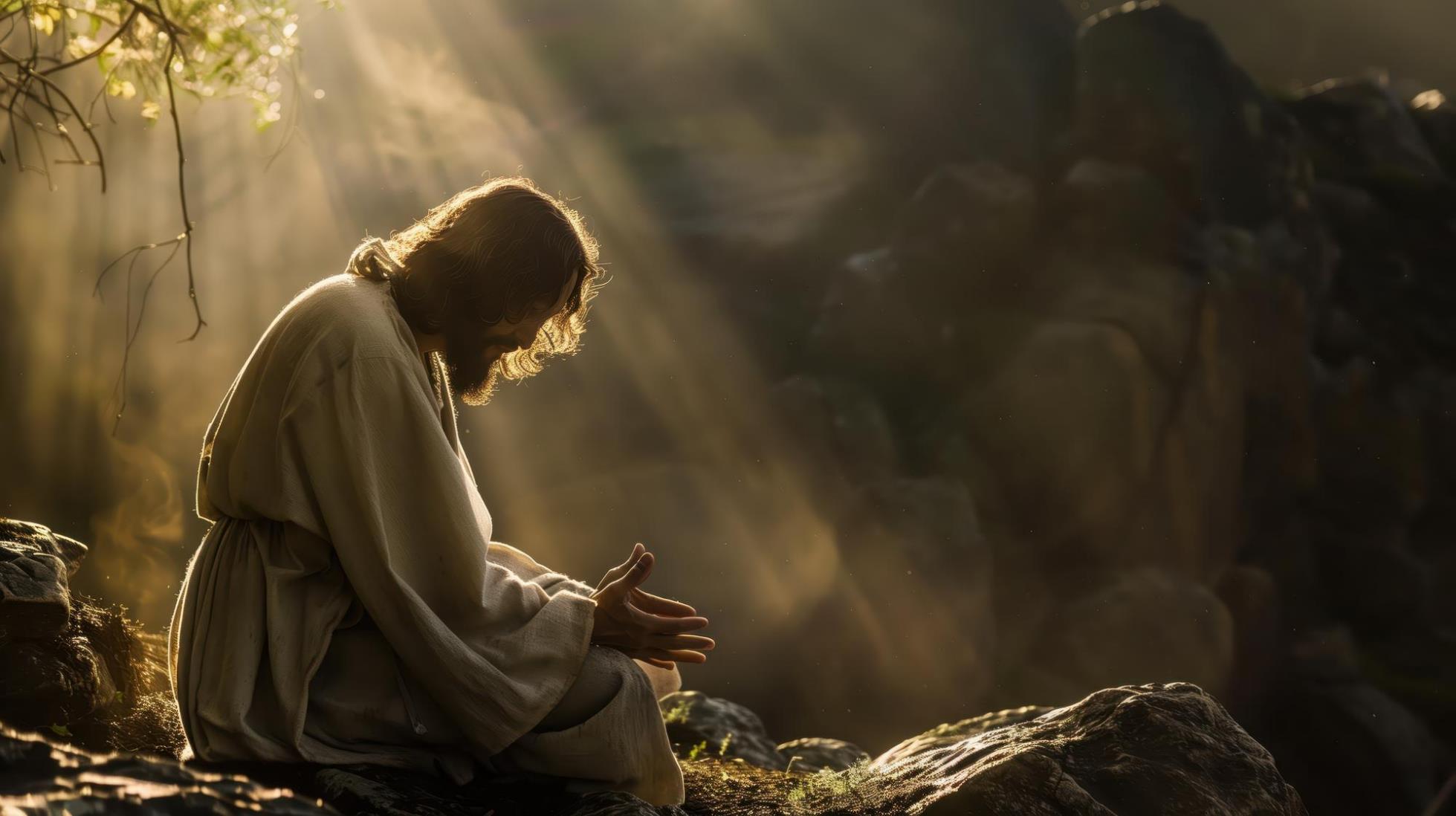 INTRODUÇÃO
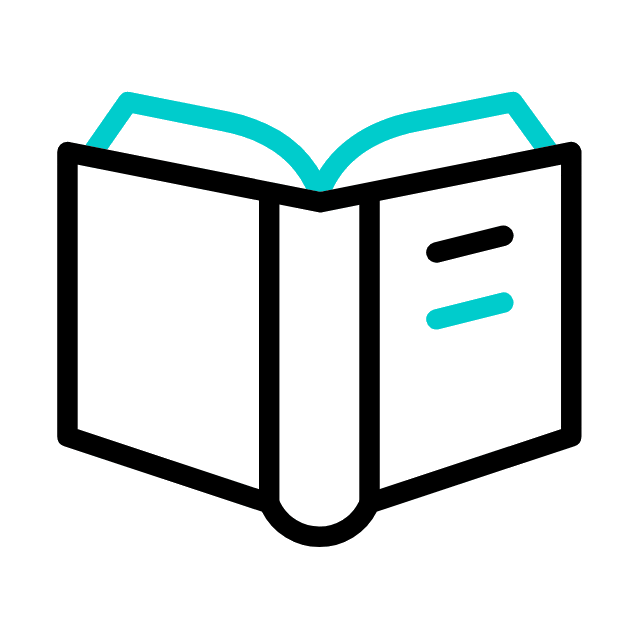 A presente lição pretende mostrar alguns aspectos da experiência humana de Cristo.
OBJETIVOS DA LIÇÃO
1
Identificar
as ameaças hereges que assolam a Igreja de Cristo nos últimos dias;
1
Identificar
a experiência humana no ministério de Jesus
2
Apresentar
o conceito de Apologética Cristã
2
Explicar
as heresias que negam a humanidade de Jesus
3
Definir
o que são as heresias
2
Apresentar
o conceito de Apologética Cristã
3
Reconhecer
como essas heresias se apresentam atualmente
1
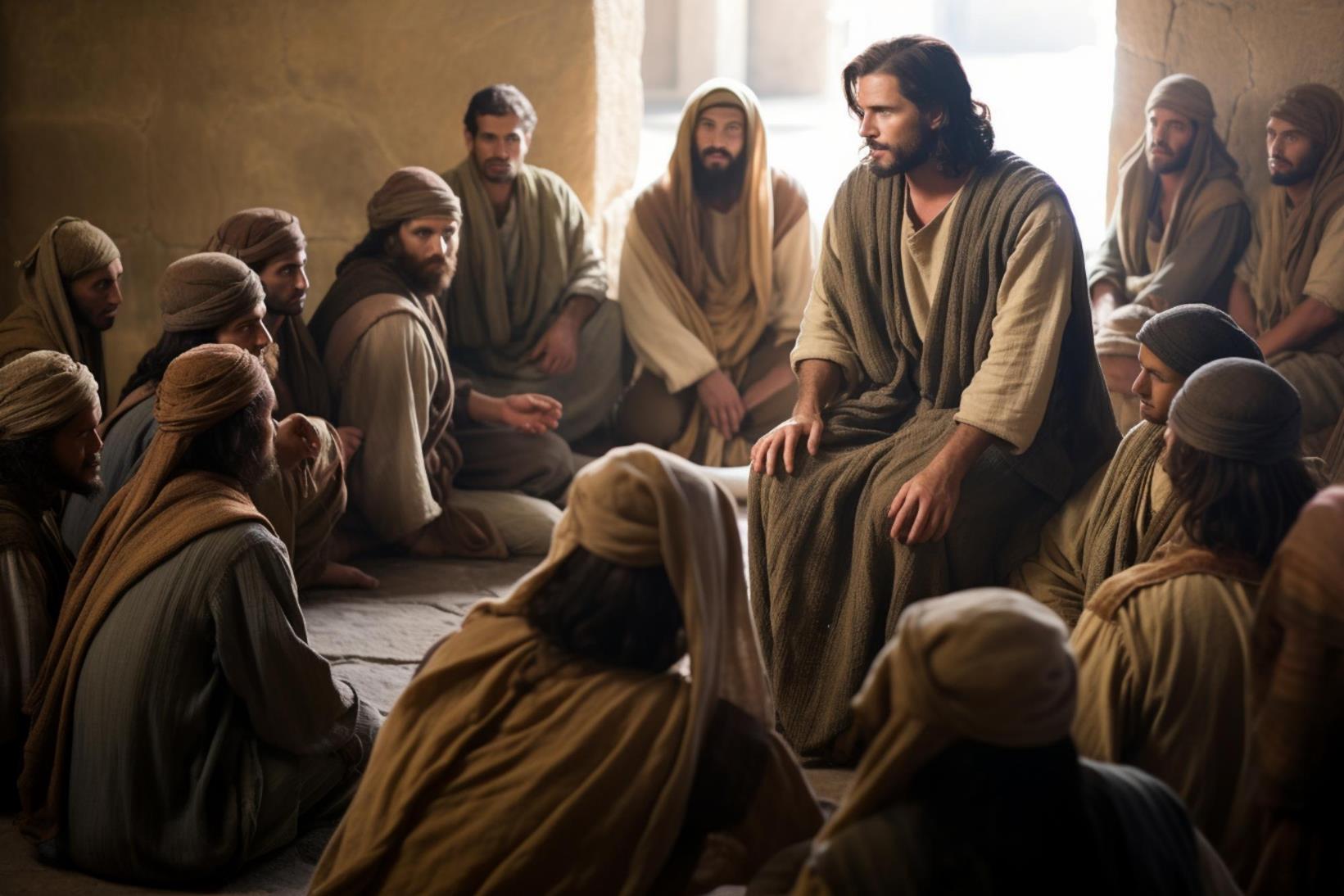 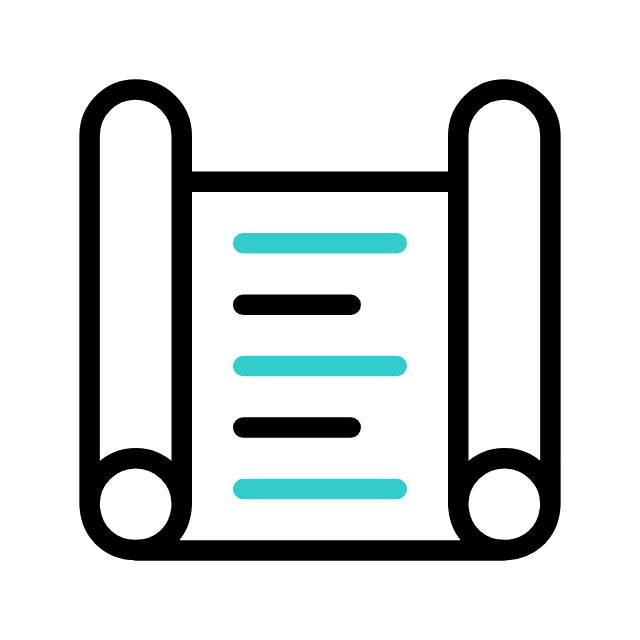 EXPERIÊNCIA HUMANA NO MINISTÉRIO DE JESUS
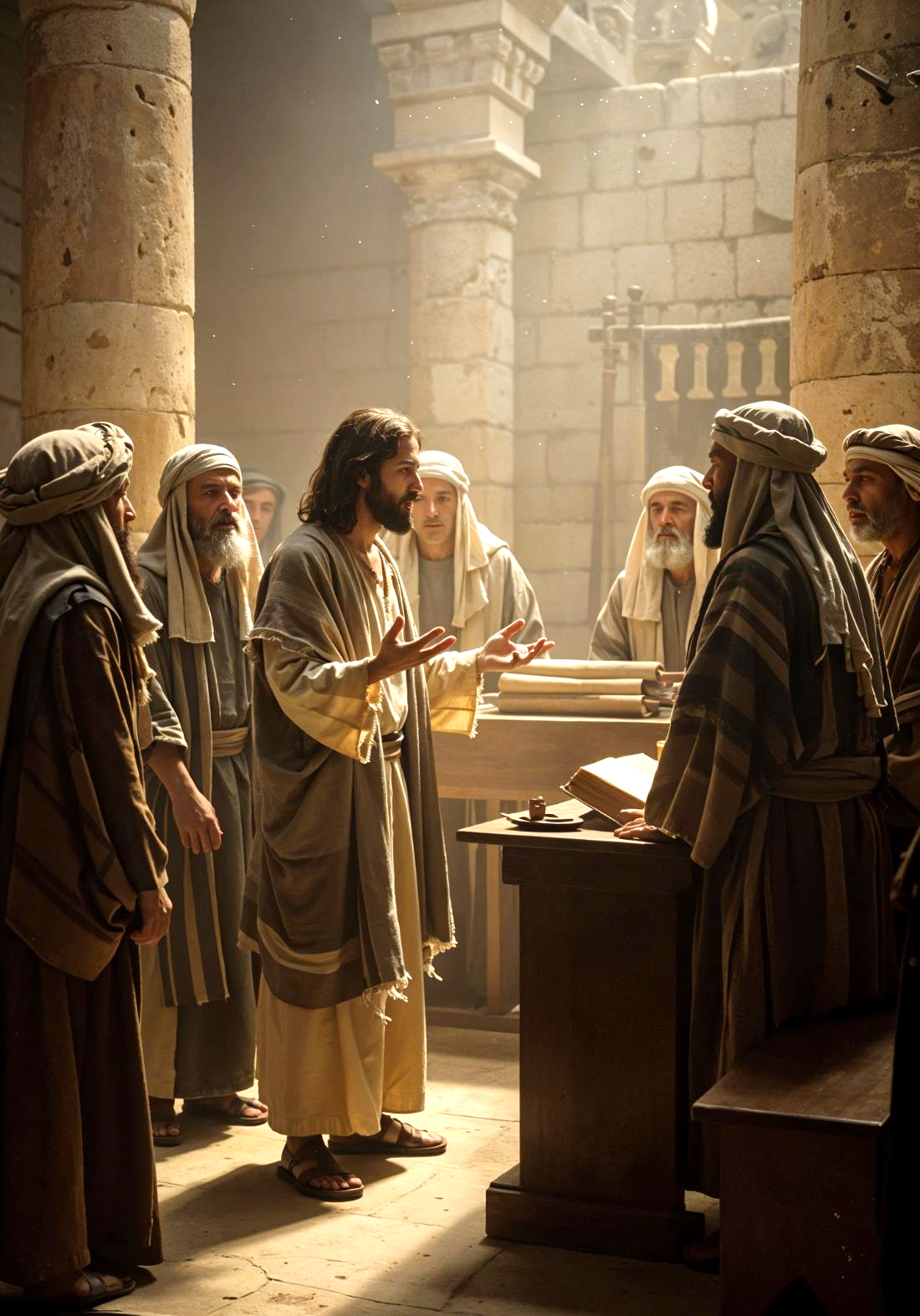 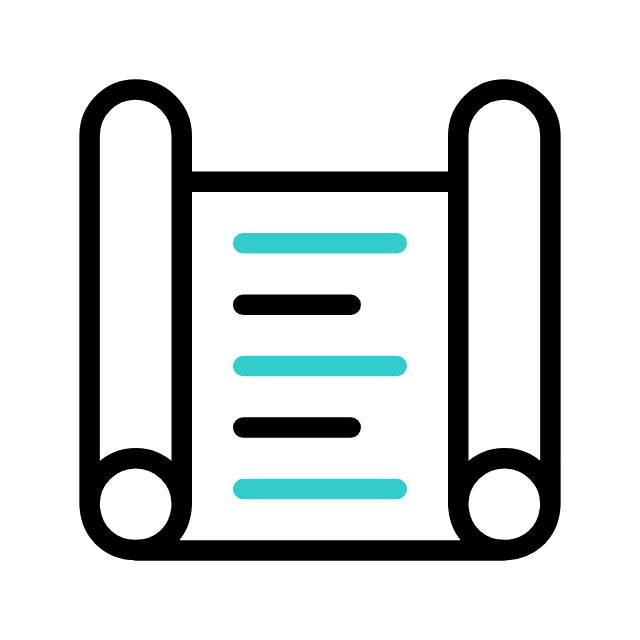 EXPERIÊNCIA HUMANA NO MINISTÉRIO DE JESUS
1. Os debates com as autoridades
Os principais opositores de Jesus foram os fariseus, os saduceus e os herodianos. Esses debates revelam o ensino de Jesus sobre a ética, os princípios morais e as responsabilidades civis que temos.
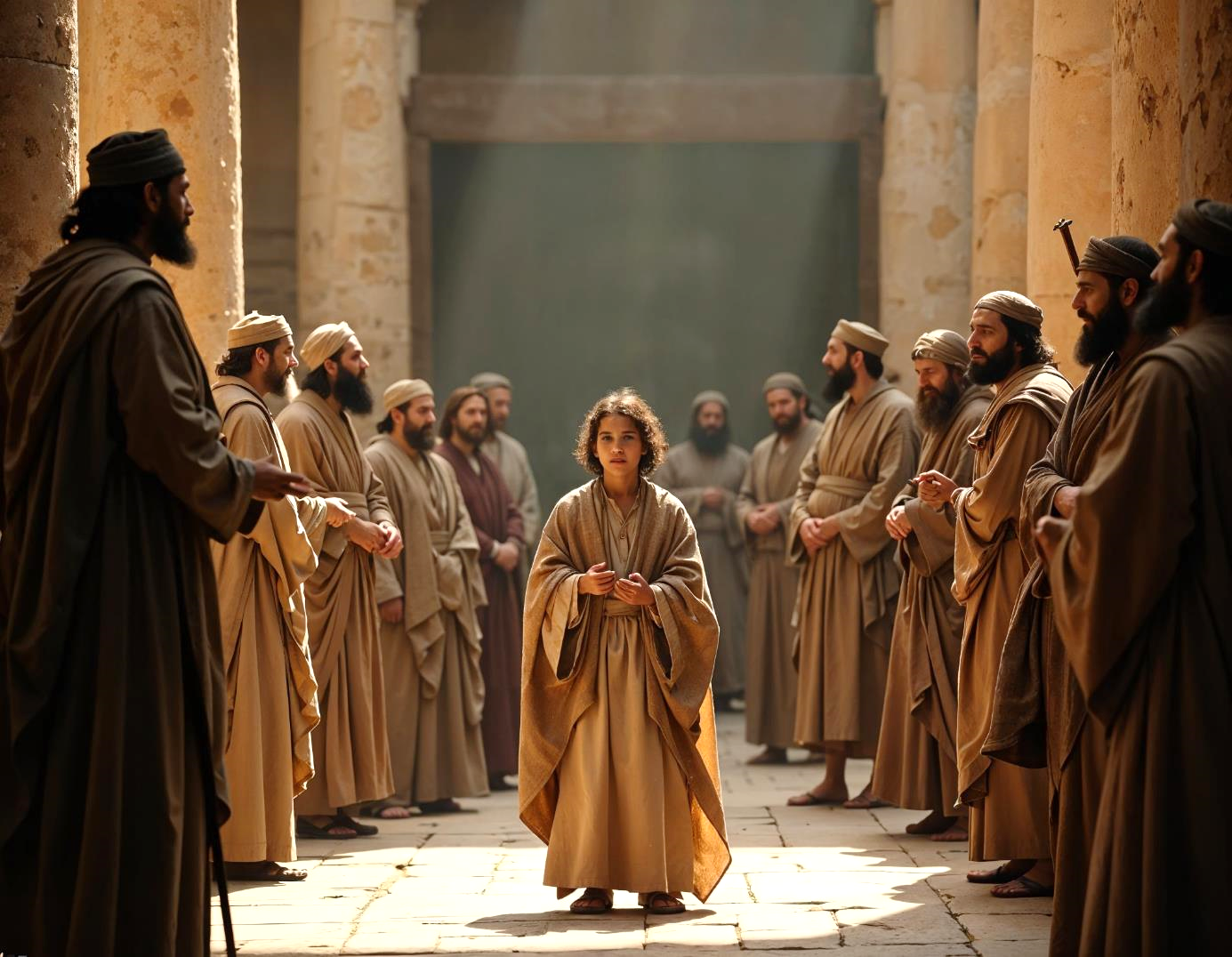 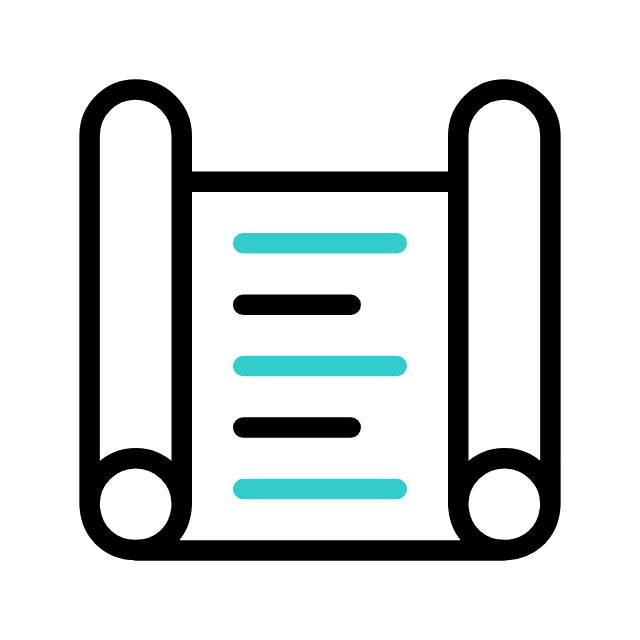 EXPERIÊNCIA HUMANA NO MINISTÉRIO DE JESUS
2. A vida social e religiosa de Jesus
Lucas descreve o desenvolvimento físico e mental de Jesus, que crescia em estatura e em sabedoria 
(Lc 2.40, 52). Ele interagia com as pessoas, independentemente de sua condição social e espiritual: 'publicanos e pecadores’ 
(Mt 9.10, 11), 'fariseus' e 'a mulher pecadora' (Lc 7.37-39) e a mulher samaritana (Jo 4.9-15).
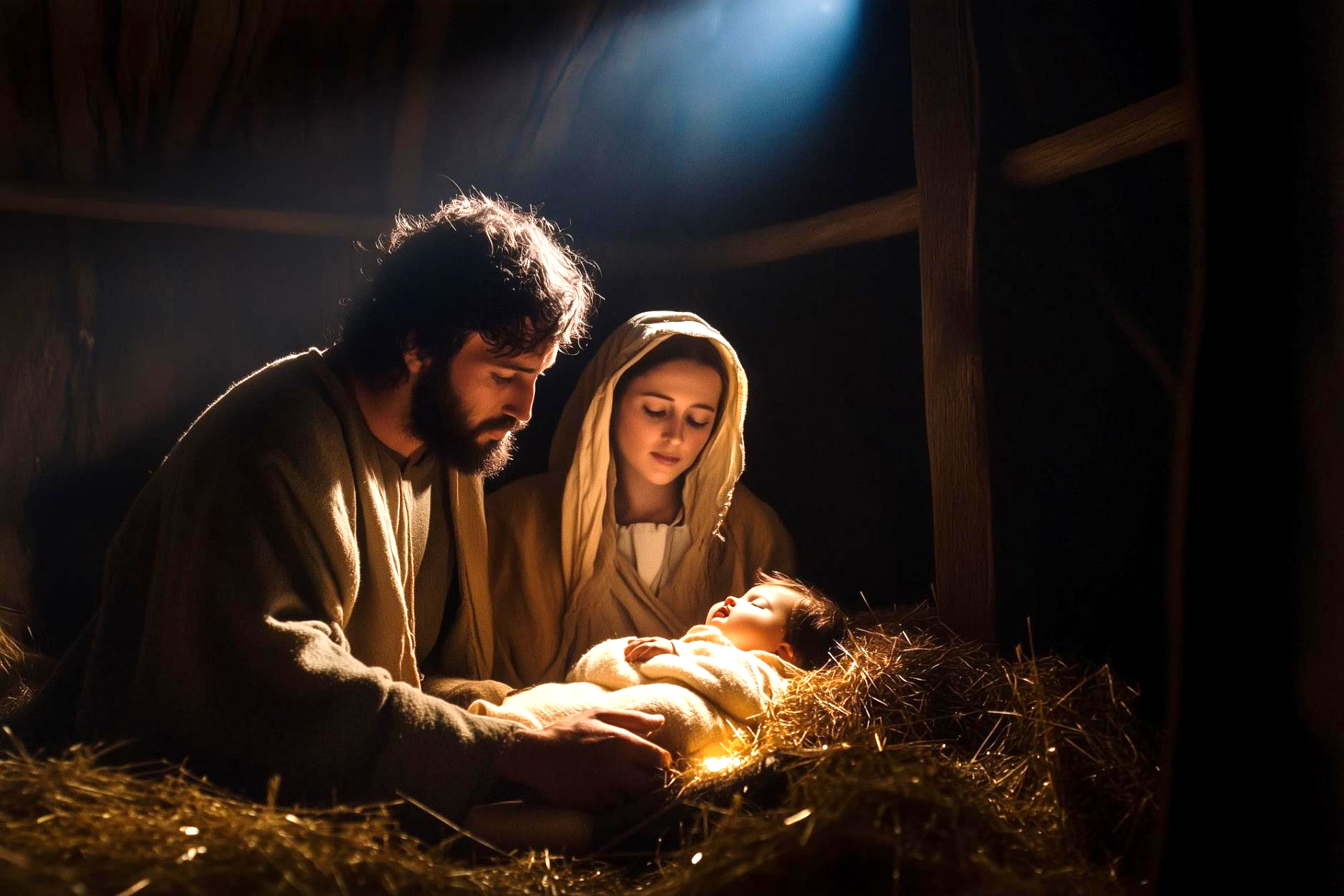 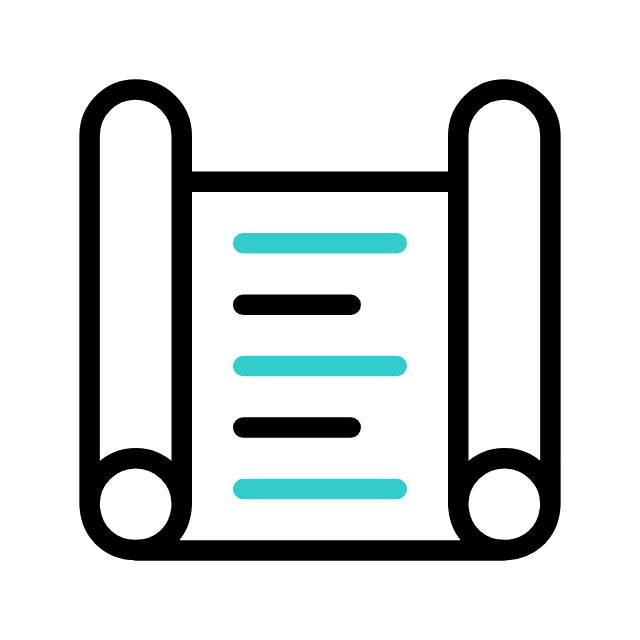 EXPERIÊNCIA HUMANA NO MINISTÉRIO DE JESUS
3. Características próprias do ser humano
Jesus nasceu de uma mulher, embora gerado pela ação sobrenatural do Espírito Santo. Seu nascimento, contudo, foi normal e comum como o de qualquer bebê 
(Lc 2.6-7). Ele sofreu, chorou e sentiu angústia (Hb 5.7; Lc 19.41; 
Mt 26.37); sentiu sono, fome, sede 
e cansaço (Mt 8.24; Jo 4.6; 19.28).
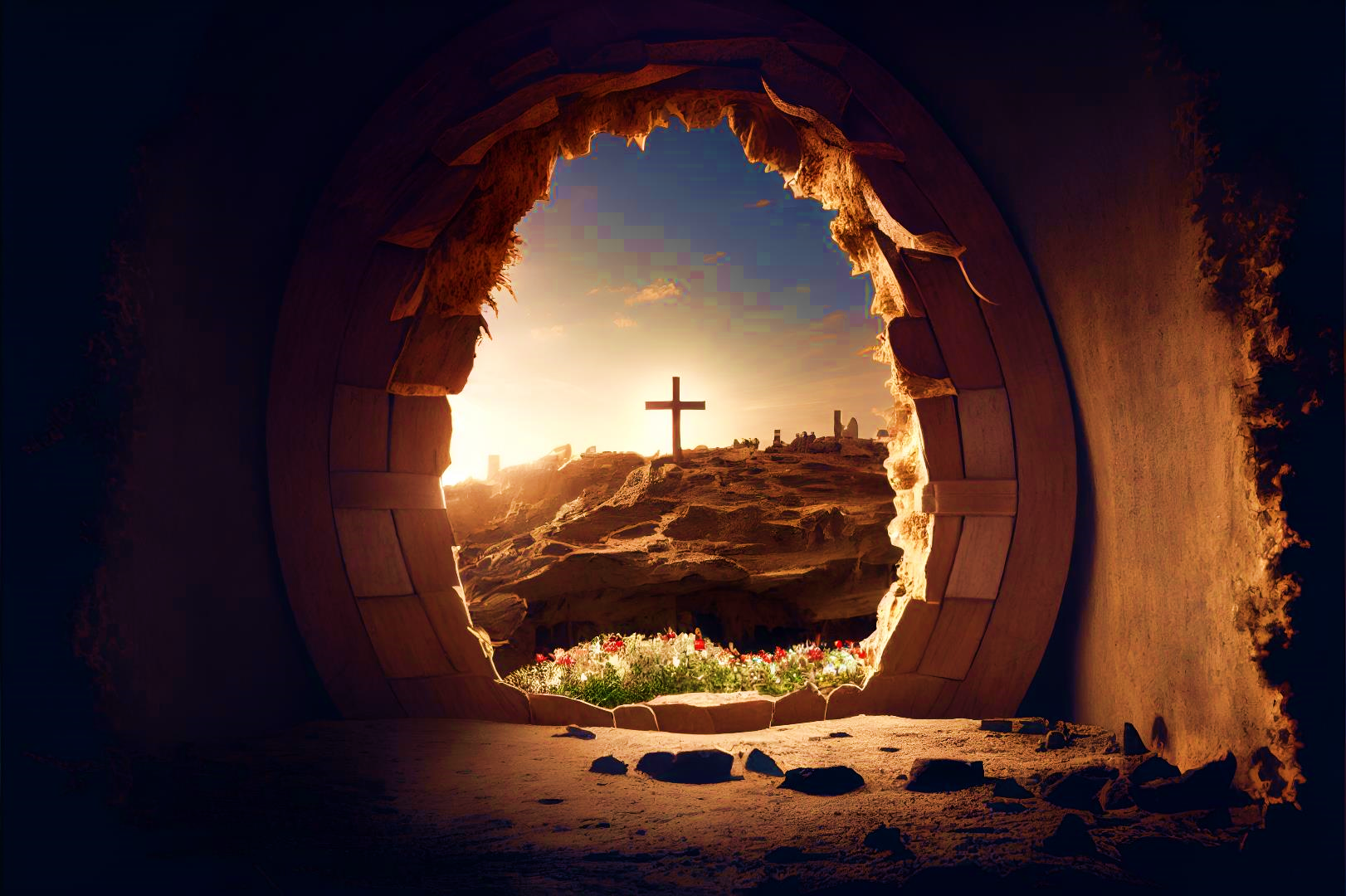 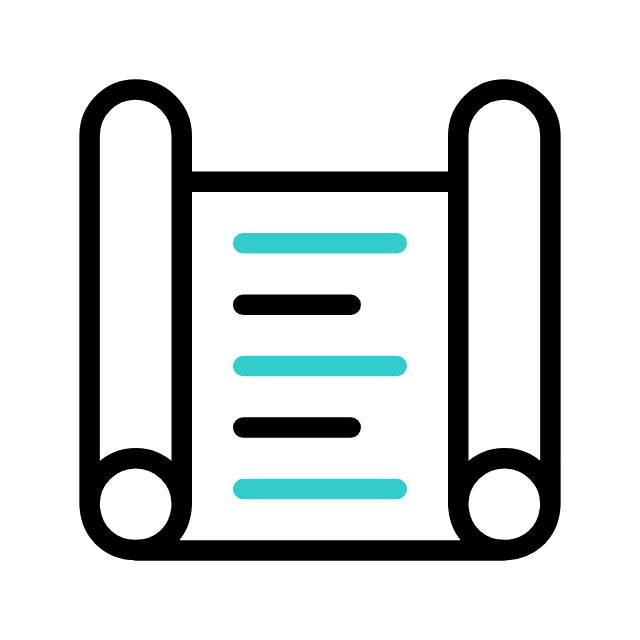 EXPERIÊNCIA HUMANA NO MINISTÉRIO DE JESUS
3. Características próprias do ser humano
Jesus morreu. A diferença é que não ficou 
morto como qualquer pessoa, mas ressuscitou 
ao terceiro dia, passando pelo ardor da morte 
(1 Co 15.3-4). Ainda como homem, Ele 
dependia tanto da oração como também do 
Espírito Santo (Lc 4.1, 14; 5.16; 6.12). 
O Senhor Jesus Cristo, em sua 
experiência humana, participou de nossa 
fraqueza física e emocional, mas não 
de nossa fraqueza moral e espiritual 
(Jo 8.46; Hb 4.15).
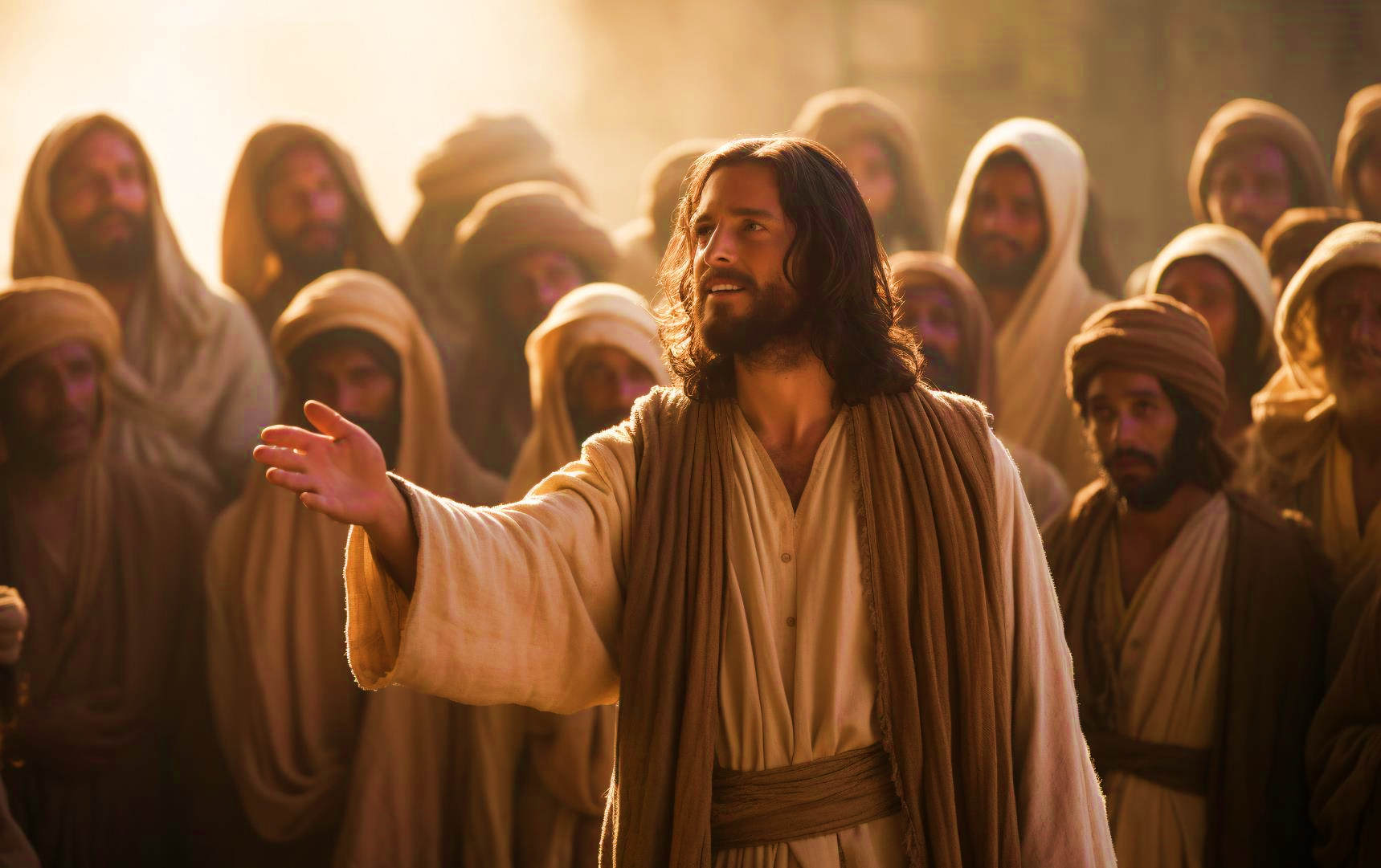 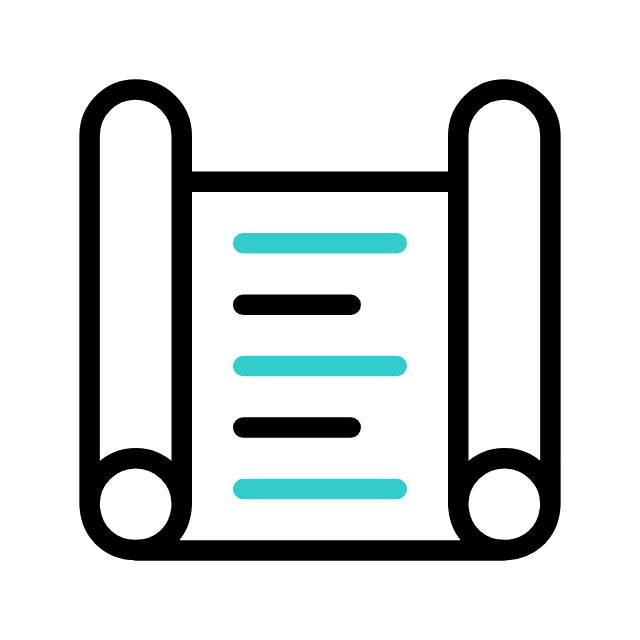 EXPERIÊNCIA HUMANA NO MINISTÉRIO DE JESUS
Sinopse I
Nosso Senhor viveu tanto a vida social quanto a religiosa, confirmando assim a sua experiência humana.
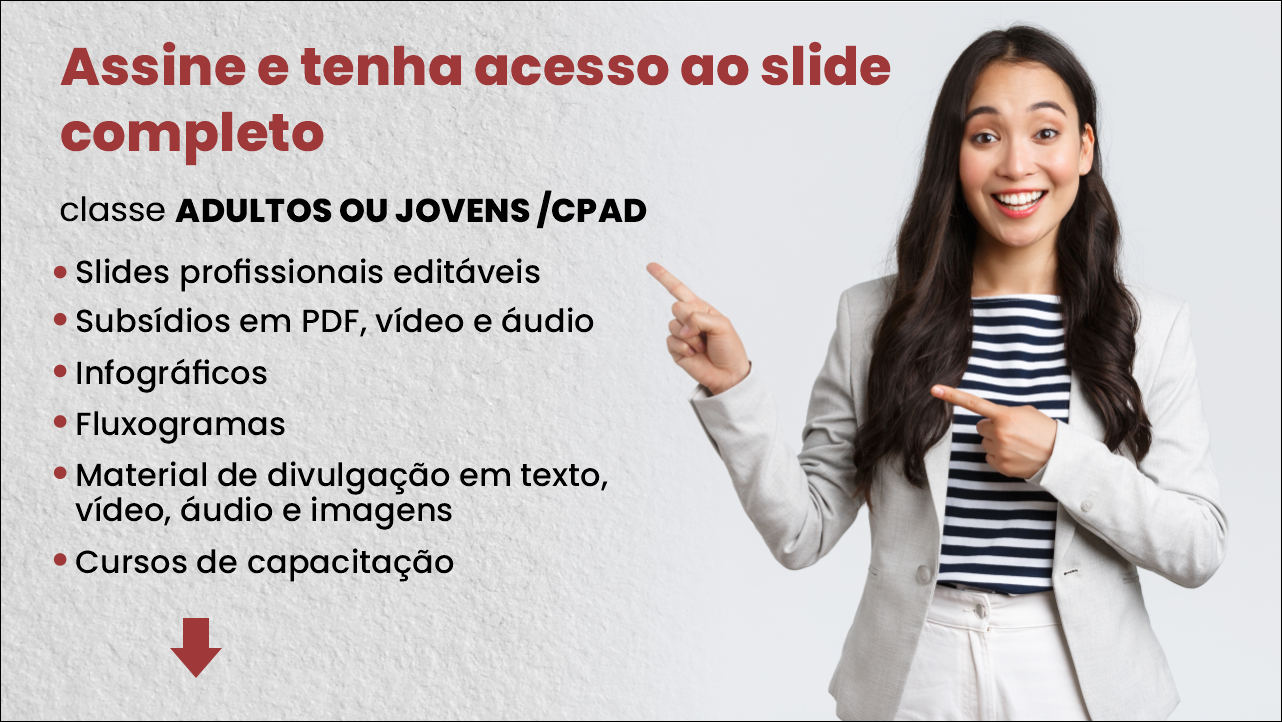 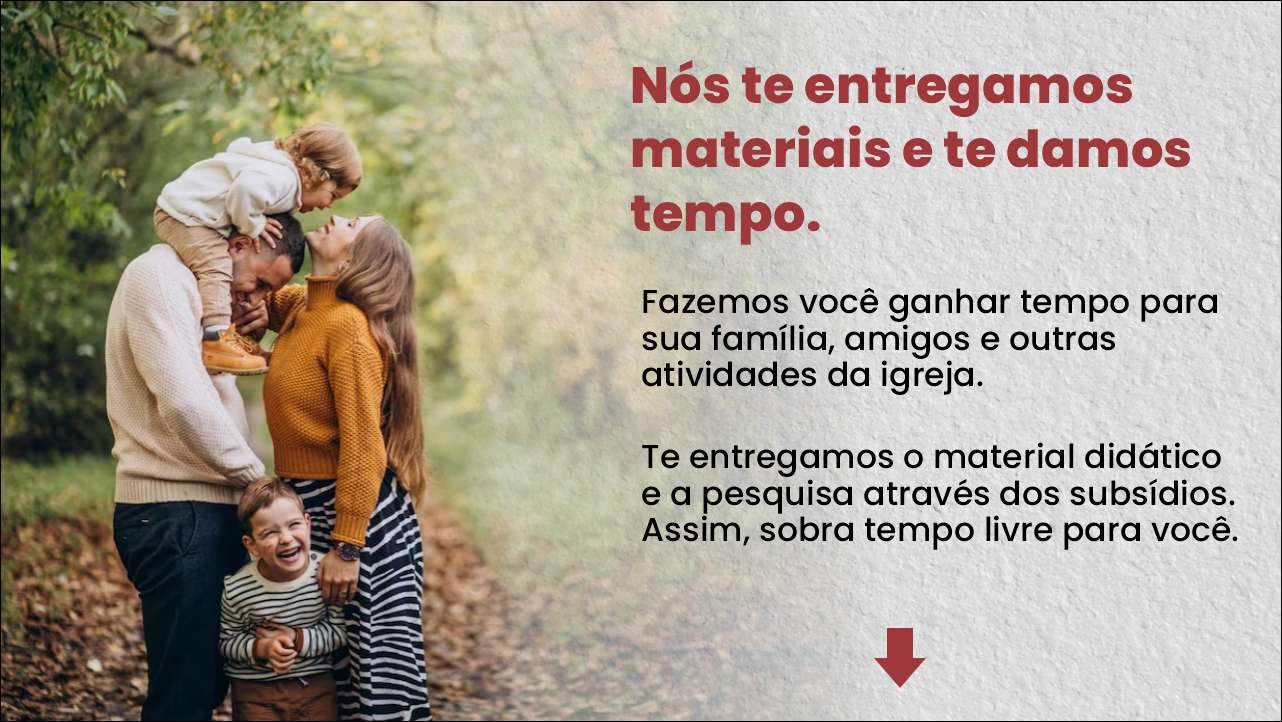 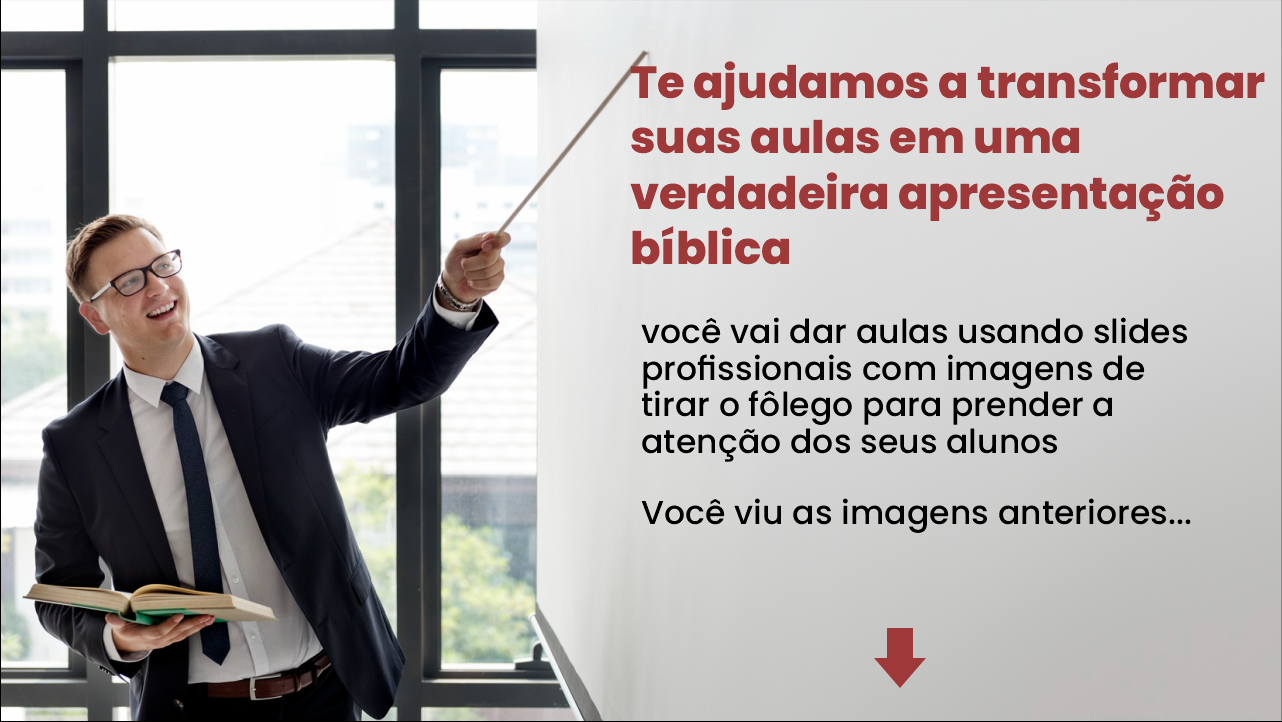 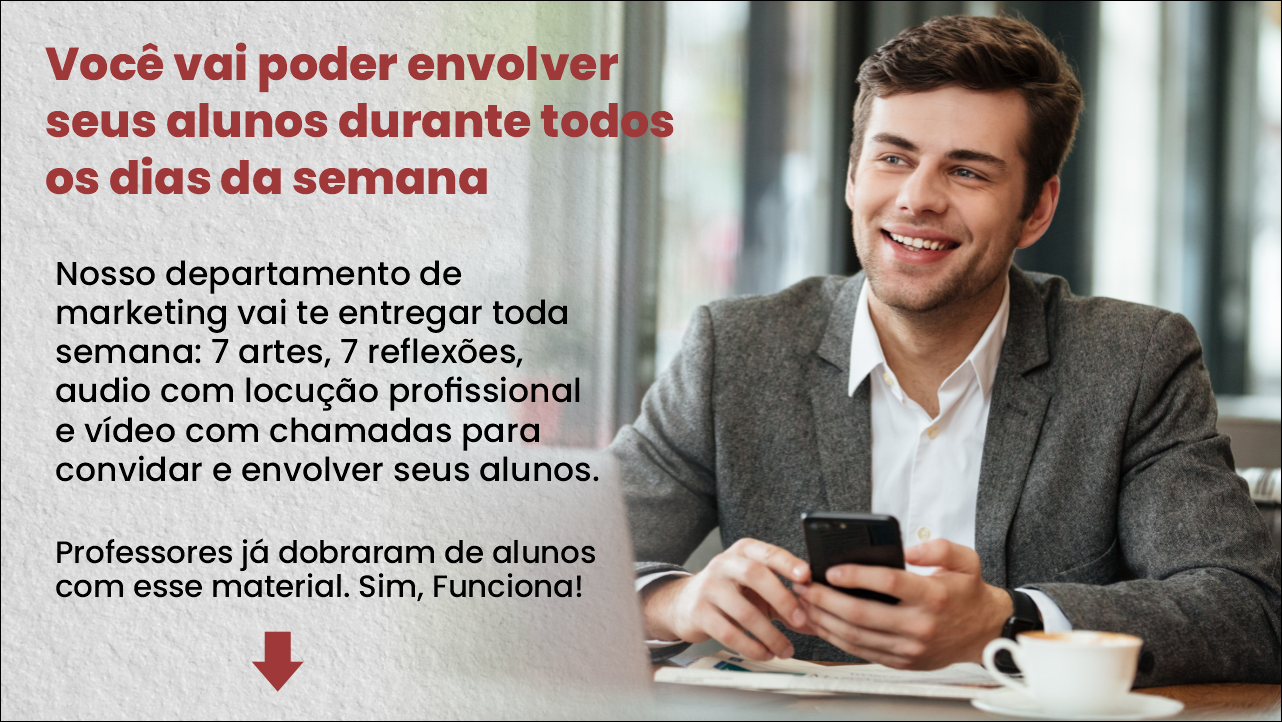